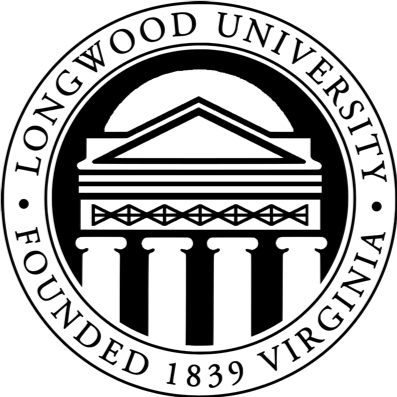 The assessment and analyzation of threats to marine life and habitats and project proposals to combat these threats.
By Reece Theakston
Longwood University Biology 488: Senior Capstone
Department of Biological and Environmental Sciences
Proposed Methods
Introduction
For overfishing I propose that periodically we slightly expand fish sanctuaries and modify regulations to allow populations more time and more areas to grow. For pollution, the areas of pollution should be sectioned and ranked, then starting with the highest priority areas start pollution cleanup with both man and machine. Once the pollution is collected, I propose that the use of plastic eating bacteria and caterpillars be implemented to further break pollution down. In regard to habitat destruction I think the best approach is to treat the areas like a garden, plant new seeds, give them the nutrients and support so that they can flourish. Ocean warming and acidification are two issues from the same problems, pollution and climate change. In order to help combat these issues I think that implementing filters on and around high priority dump sites and starting campaigns specifically small global ads on social media to help raise more awareness about the issues at hand and how serious they are.
Overfishing: I propose that periodically we slightly expand and move fish sanctuaries, plus regulations should be modified to allow populations more time and more areas to grow.
Pollution: the areas of pollution should be sectioned and ranked, then starting with the highest priority areas start pollution cleanup with both man and machine.
Habitat destruction: I think that the use of oyster farms/ habitats be implemented to also help with ocean acidification and to give plants places to root.
Specific Aim
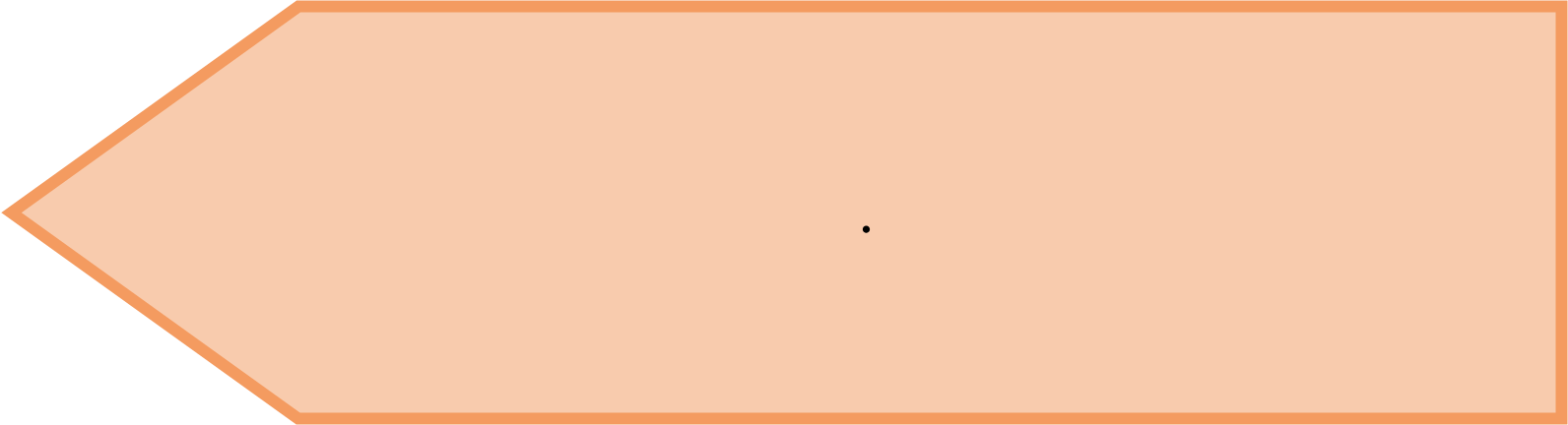 Ocean warming and acidification: In order to help combat these issues I think that implementing filters on and around high priority dump sites
The purpose of this research is to identify, analyze, and assess the main threats to marine life and marine ecosystems. Currently there are five main issues affecting marine life.
overfishing, pollution, habitat destruction, ocean warming and acidification. If these issues aren’t resolved, they could spell disaster for the majority of the world.
Conclusion
Overfishing
Pollution
Habitat destruction
Ocean warming and acidification
The results from changing fish sanctuaries and regulations would be measured by looking at changes in population, and average adult size, specifically an increase in population and average adult size.
The results for coastal pollution would be measured in metric tons of pollution gathered from land and water along with pollution percentage of areas both before and after cleanup efforts, ideally the lower the pollution percentage and the higher the amount of pollution collected the better.
The results for habitat destruction will be measured in amount of area restored and by level of biodiversity returned from the original habitat. When looking at the results for habitat destruction, for 100% success there would need to be full restoration and fully restored or an increase in biodiversity.
The results for ocean warming would be measured in degrees Celsius and to see success for this problem there would need to be stabilization of the temperature or a decrease in overall temperature. As for ocean acidification the results would be measured by PH tests, bioaccumulation and biomagnification tests, along with amount of chemicals found in the water.
References
Discussion
Agardy, T., 2000. Effects of fisheries on marine ecosystems: a conservationist's perspective. ICES Journal of Marine Science, 57(3), pp.761-765.
Beaumont, N.J., Austen, M.C., Mangi, S.C. and Townsend, M., 2008. Economic valuation for the conservation of marine biodiversity. Marine pollution bulletin, 56(3), pp.386-396.
Brewer, P.G. and Peltzer, E.T., 2009. Limits to marine life. Science, 324(5925), pp.347-348.
Carr, M.H., 2000. Marine protected areas: challenges and opportunities for understanding and conserving coastal marine ecosystems. Environmental conservation, 27(2), pp.106-109.
Chen, C., Amirbahman, A., Fisher, N., Harding, G., Lamborg, C., Nacci, D. and Taylor, D., 2008. Methylmercury in marine ecosystems: spatial patterns and processes of production, bioaccumulation, and biomagnification. EcoHealth, 5(4), pp.399-408.
Derraik, J.G., 2002. The pollution of the marine environment by plastic debris: a review. Marine pollution bulletin, 44(9), pp.842-852.
The habitats, ecosystems, and habitats found in our ocean are absolutely amazing but not for long. These issues affect each and every one of us and are only getting worse. It is only a matter of time before the lack of marine conservation comes to impede our everyday life on a global scale and it is only a matter of time before the damage done is irreversible. The time to implement these solutions is now in order to have a better future for us and future generations.